Unser Zug ist abgefahren….
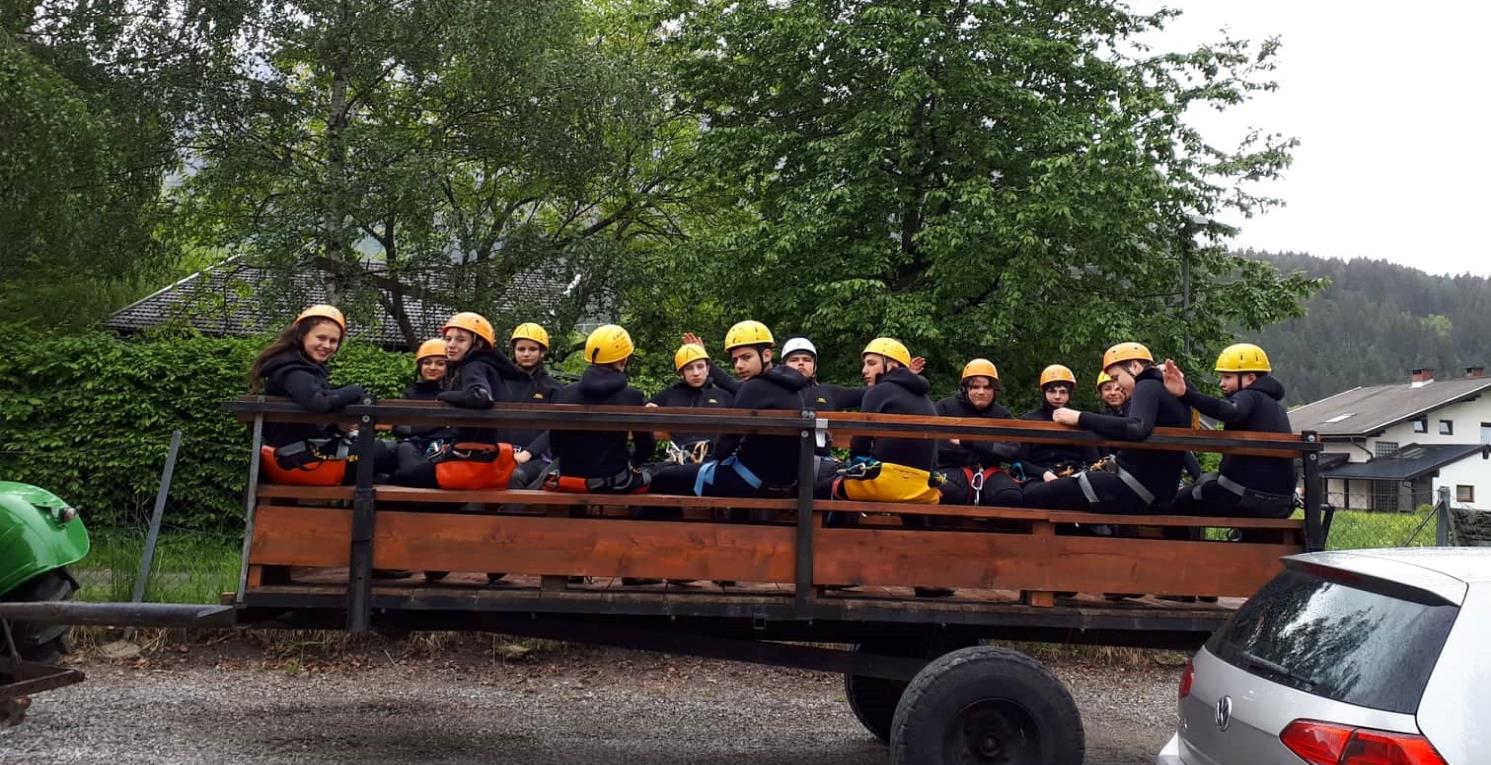 In die Schlossstraßen Schule gehen wir,
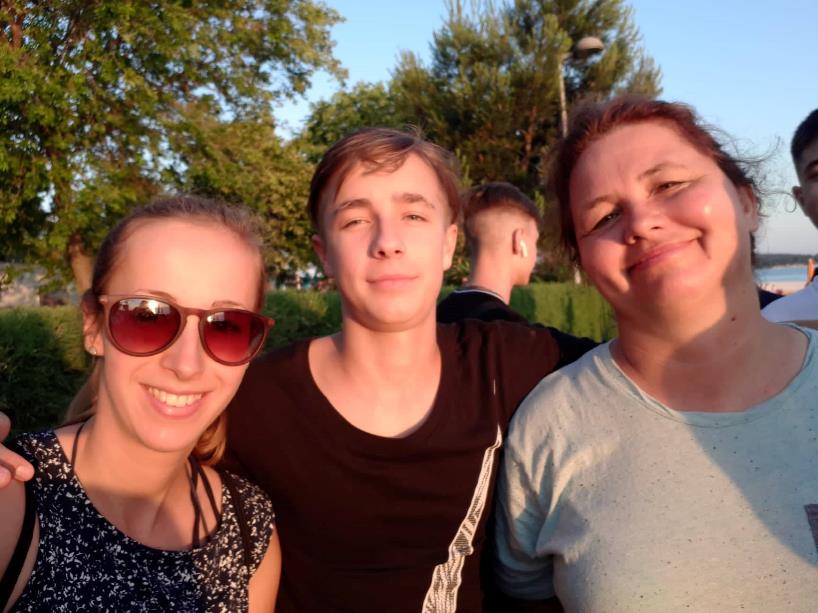 und die Lehrer sind genauso nett wie wir,
mit den Brillen auf den Nasen sehn sie aus wie Osterhasen.
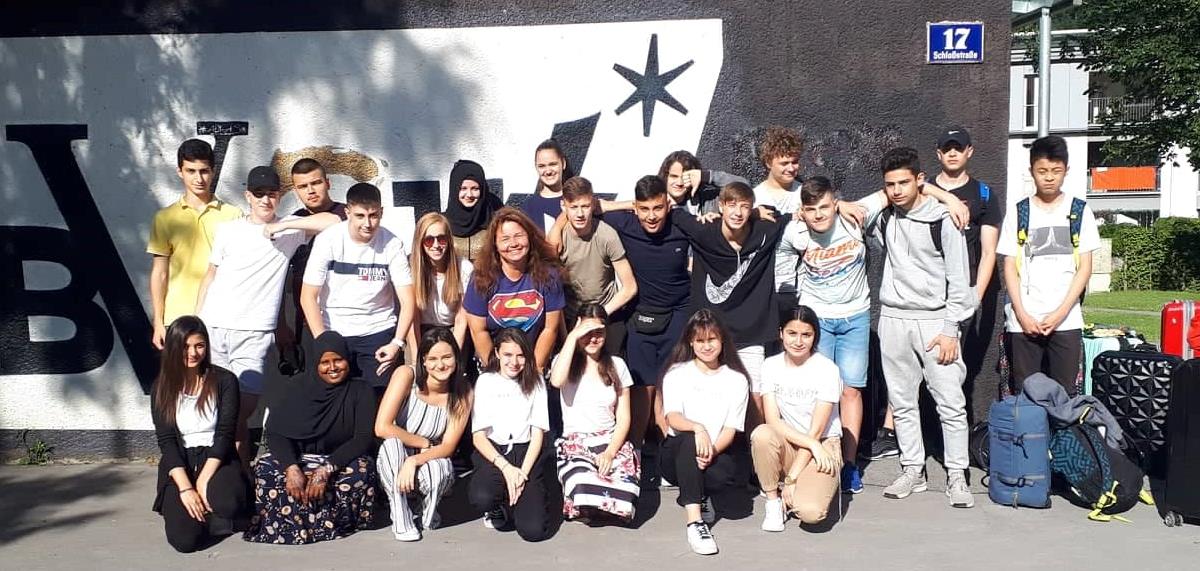 In die Schlossstraßen Schule gehen wir
Mathe macht nur selten Spaß,
Pythagoras das ist der größte Schas,
Rechnen und Konstruktionen interessieren mich nicht die Bohnen.
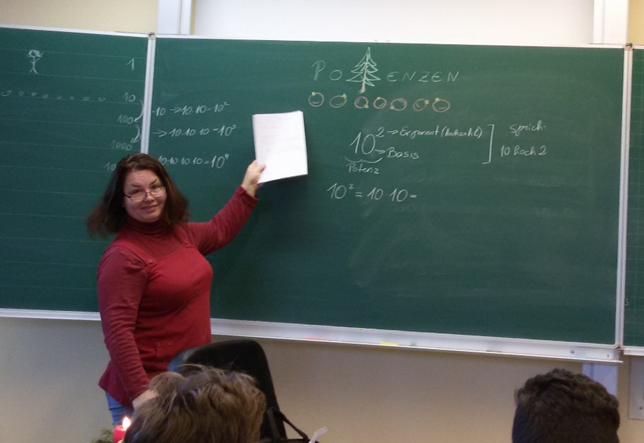 Mathe macht nur selten Spaß
In Bio fasziniert nur Sex,
Ualkunde brauch ich dagegen nix,
Öko, Knochen und die Affen, damit hab ich nichts zu schaffen.
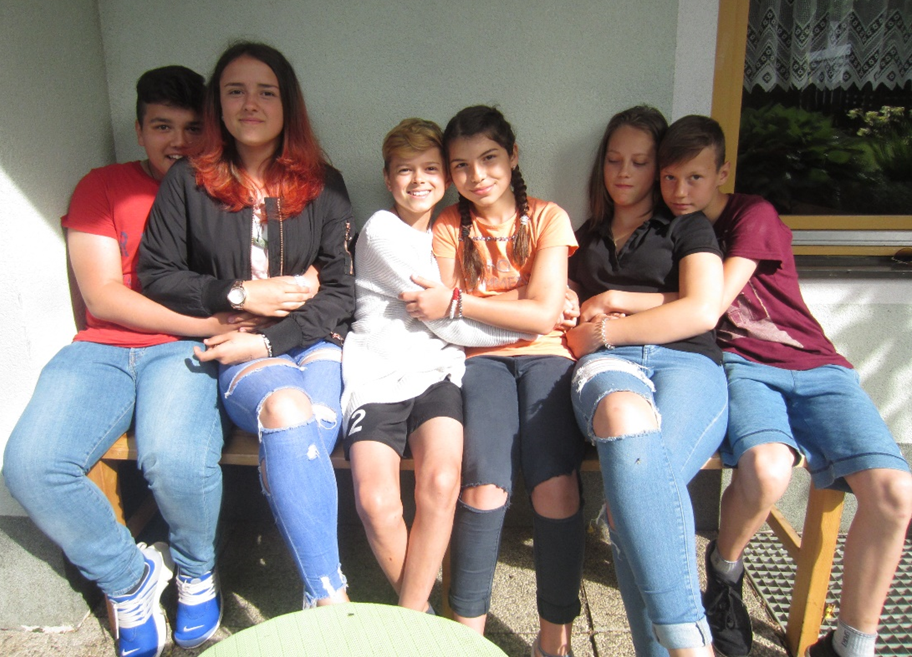 In Bio fasziniert nur Sex
Ich kenne keine Noten in Musik,
den auch so bin ich allein der größte Hit,
Ich bin besser als der Jacko, kauf mir mal ein Haus in Monaco.
Ich kenne keine Noten in Musik
In Turnen hab ich keine Kondition,
aber ehrlich wofür braucht man die den schon,
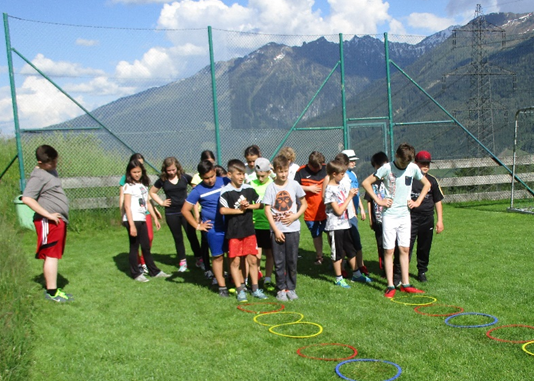 Ich spiel Fußball wie ein Gott und der Rest von Sport ist Schrott.
In Turnen hab ich keine Kondition
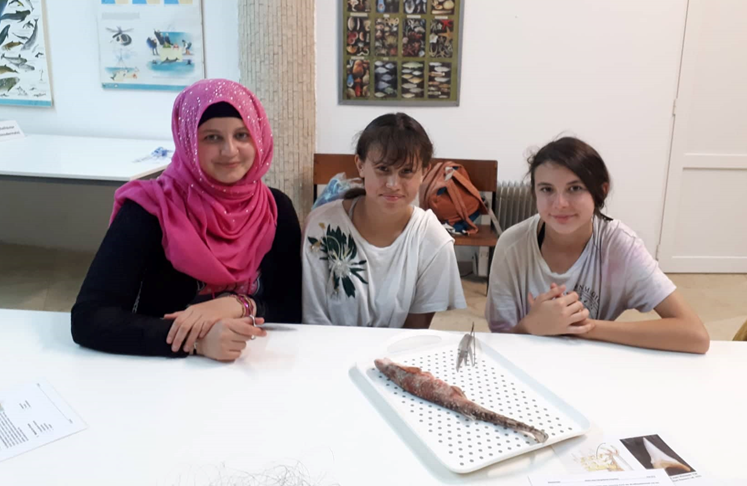 In EH koche ich nur meine eigene Suppe,
was die Lehrer sagen ist mir völlig Schnuppe,
mit Sucuk und Kebap werd ich trotzdem täglich satt.
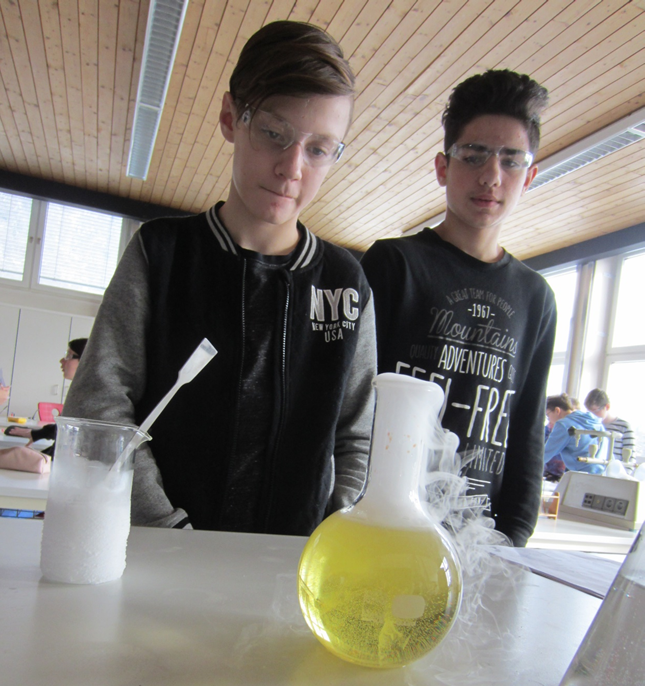 In EH koche ich nur meine eigene Suppe
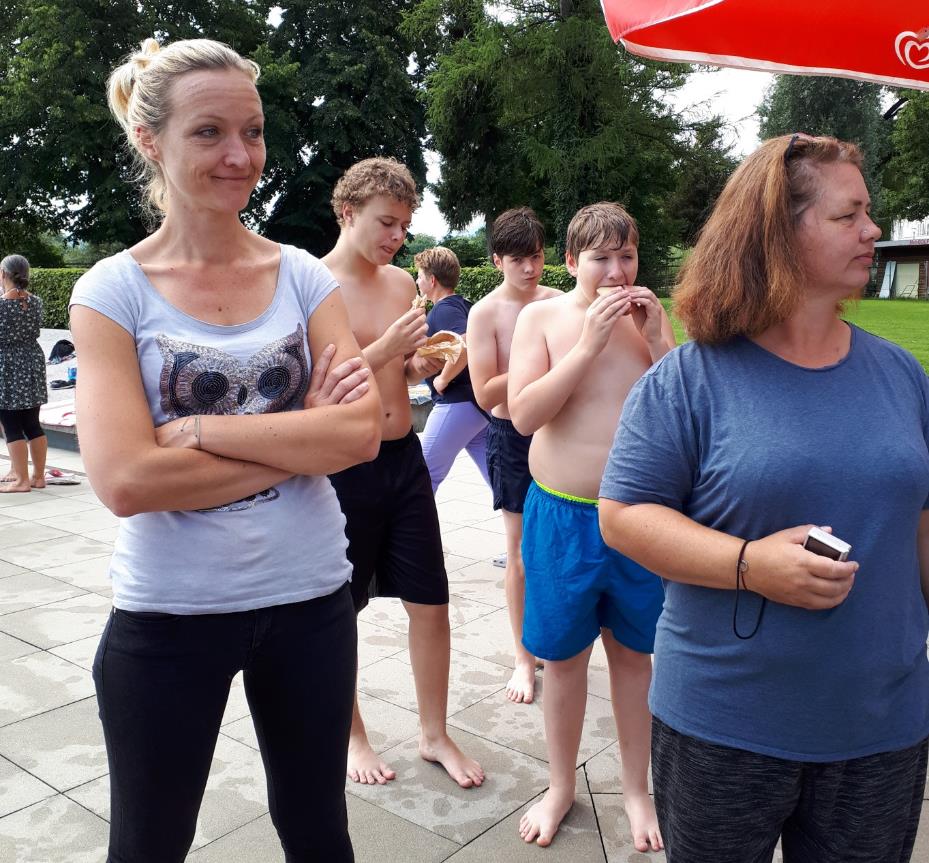 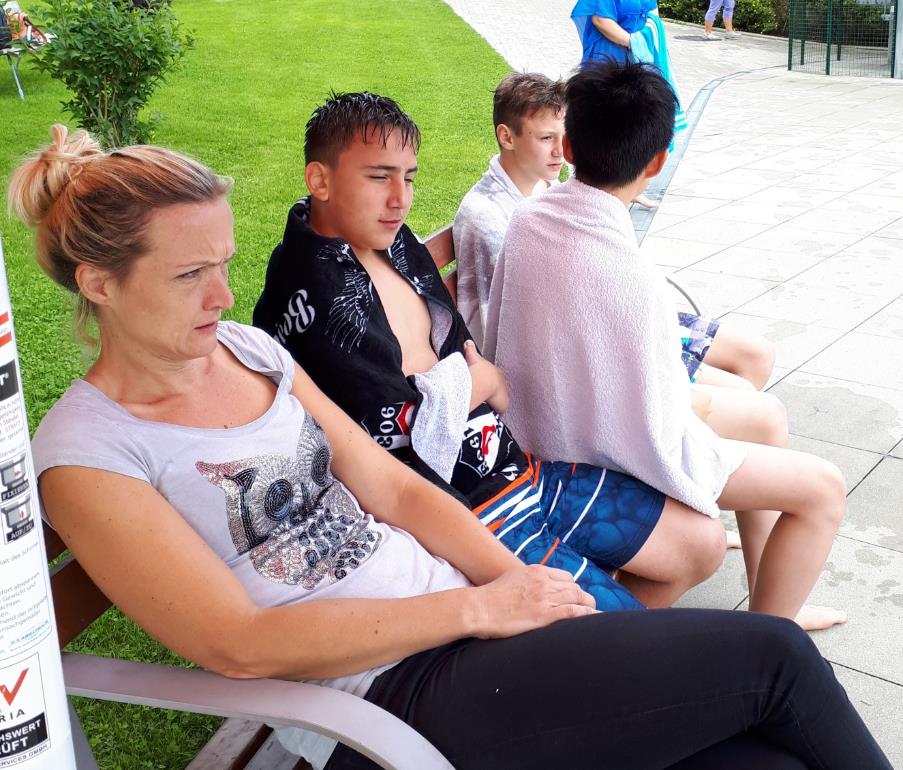 Deutsch ist zu hoch für mein Niveau,
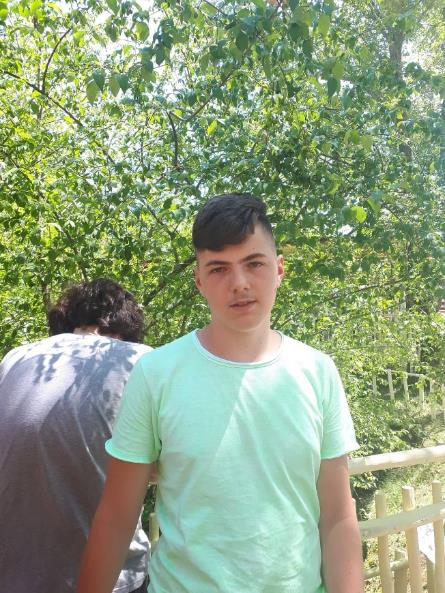 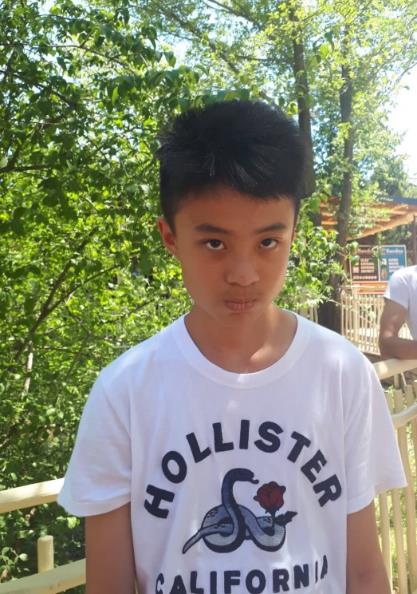 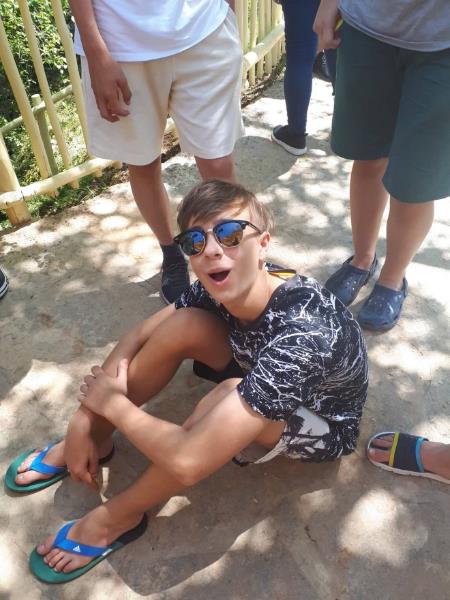 Es übersteigt bei weitem meinen IQ,
Ich versteh nicht was sie sagen und bims zu langsam um zu fragen.
Deutsch ist zu hoch für mein Niveau
Ich bau mir eine Bombe in Chemie,
denN so eine Chance bekomme ich sonst nie,
Ich schreib auch ein Protokoll und weiß nicht was ich damit soll.
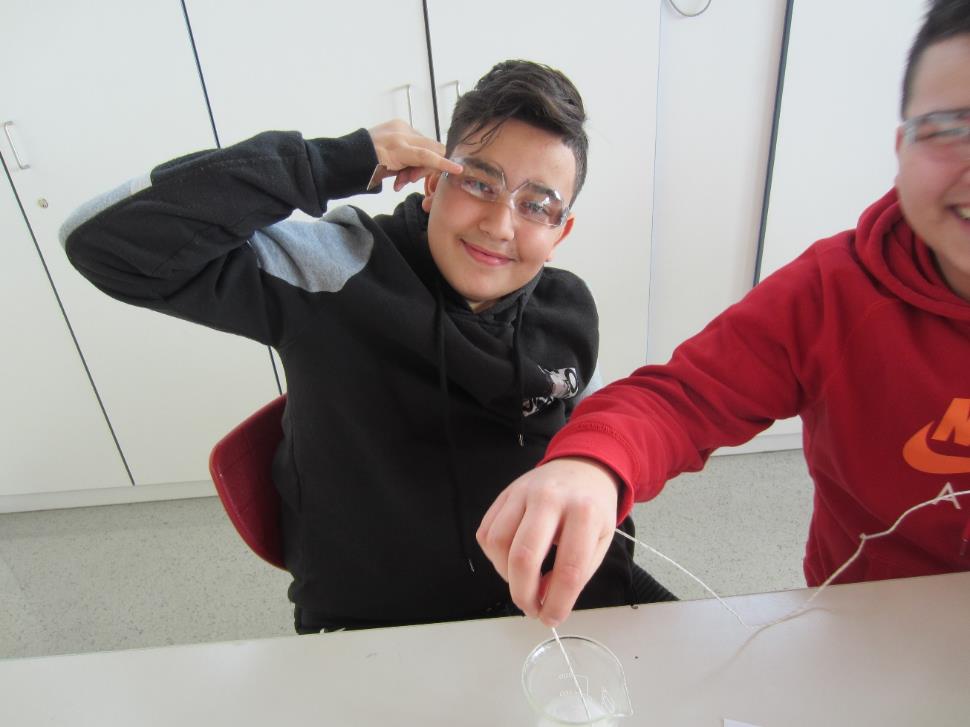 Ich bau mir eine Bombe in Chemie
Englisch ist eine schwere language,
ne Stunde die ich mit nasenbohren tot schlage,
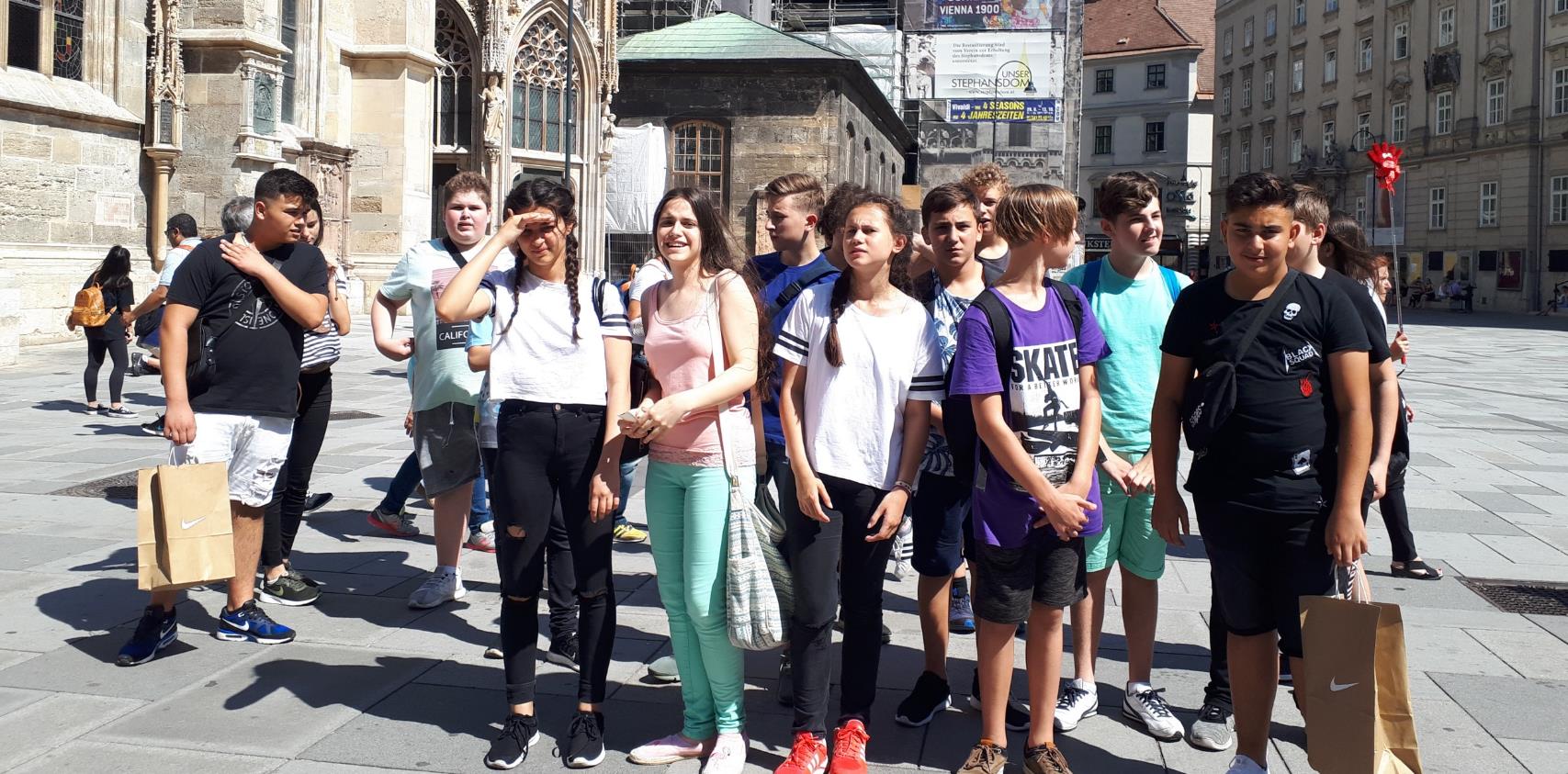 den 3. Person s macht mir immer noch viel Stress.
Englisch ist eine schwere language
In Zeichnen bin ich besser als Van Gogh,
dennoch hab ich beide Ohren noch,
einen Block besitz ich nicht drum ist der 1er nicht in Sicht.
In Zeichnen bin ich besser als Van Gogh
Auf Wiedersehen!!!!!!!